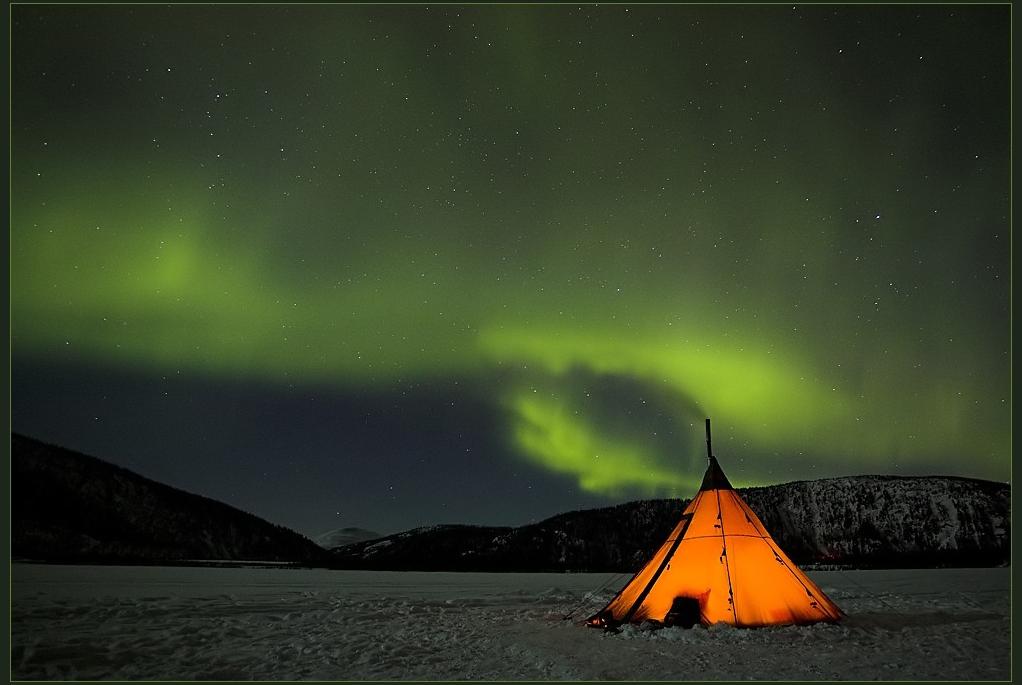 От Обдорска до Салехарда
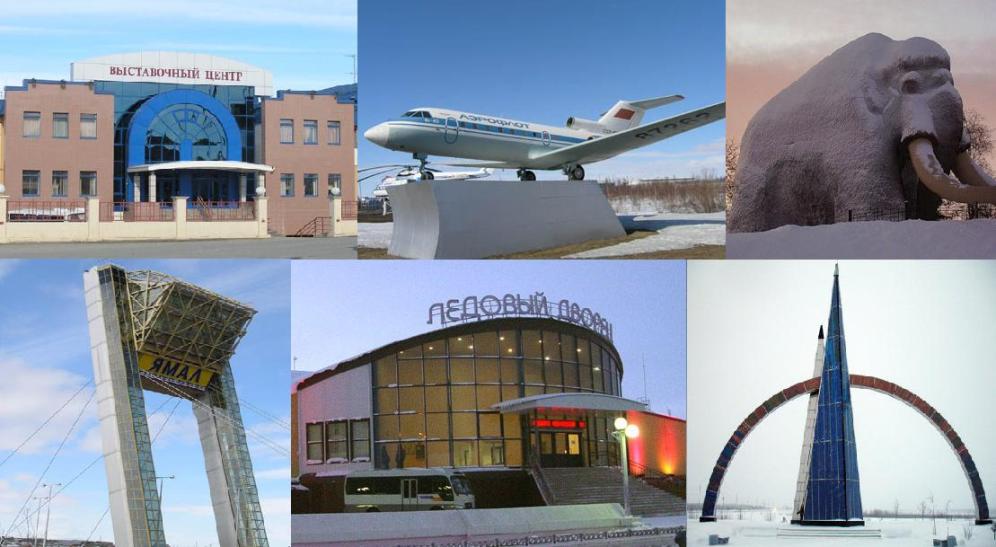 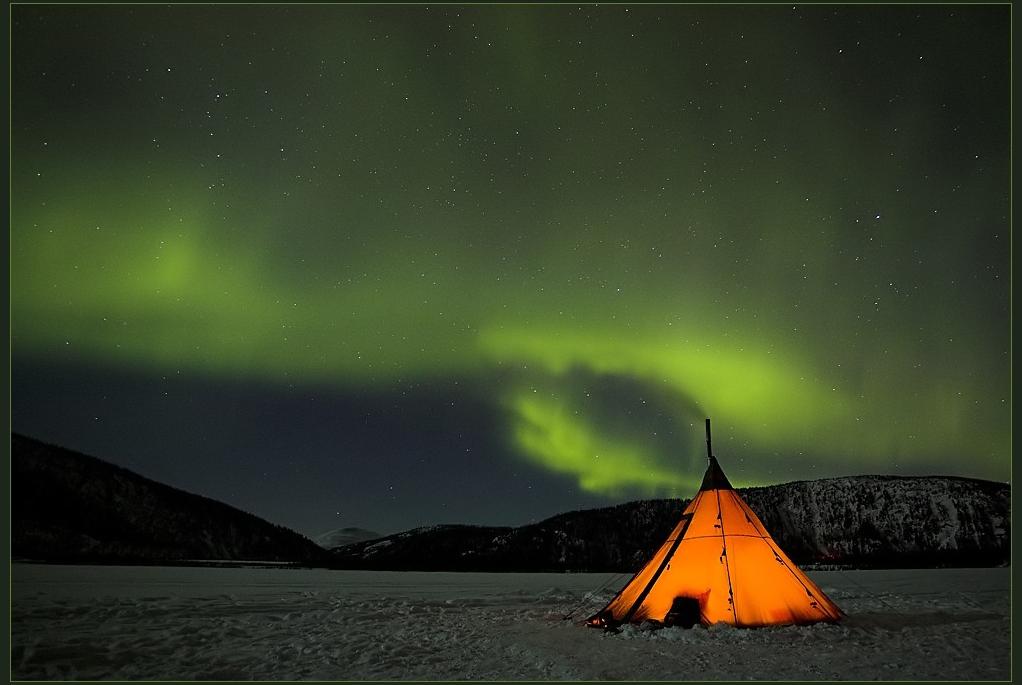 Коми-зыряне
Остяки
Ненцы - самоеды
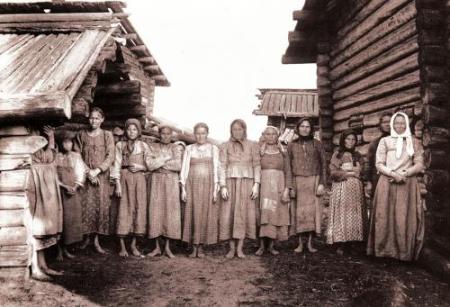 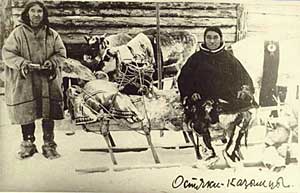 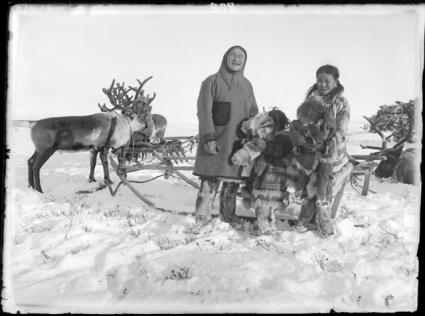 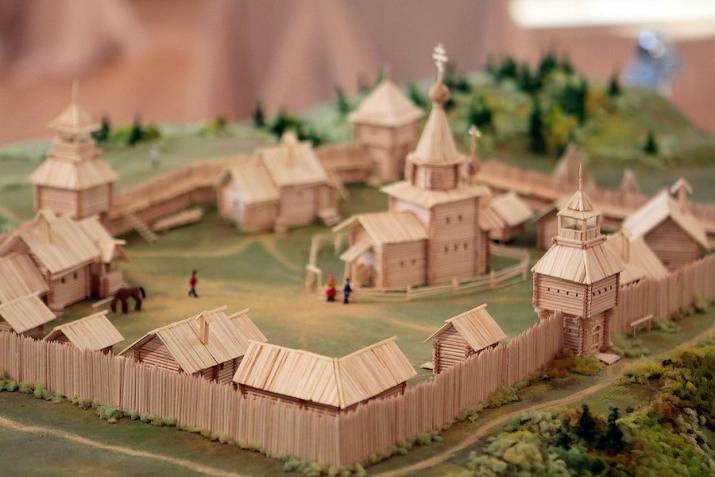 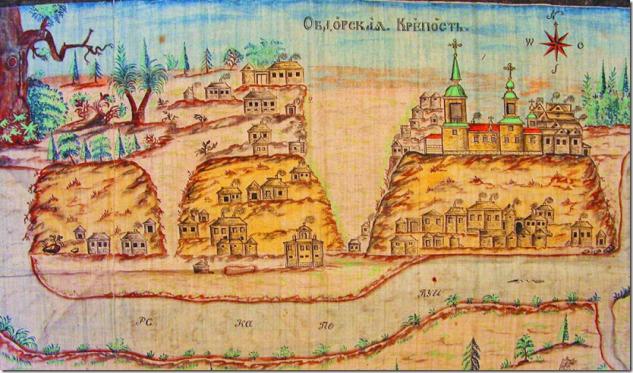 Обдор
Пулинг-ават-ваш
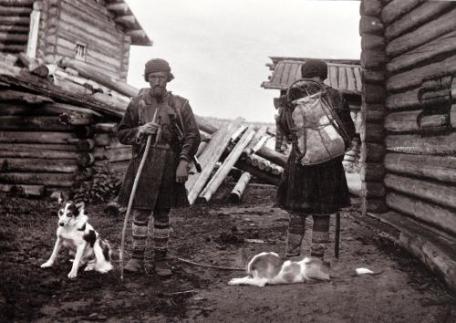 Салия-гарден
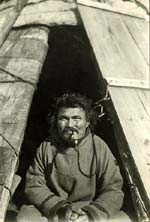 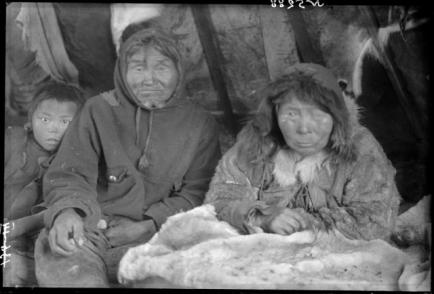 Обдорский Носовой городок
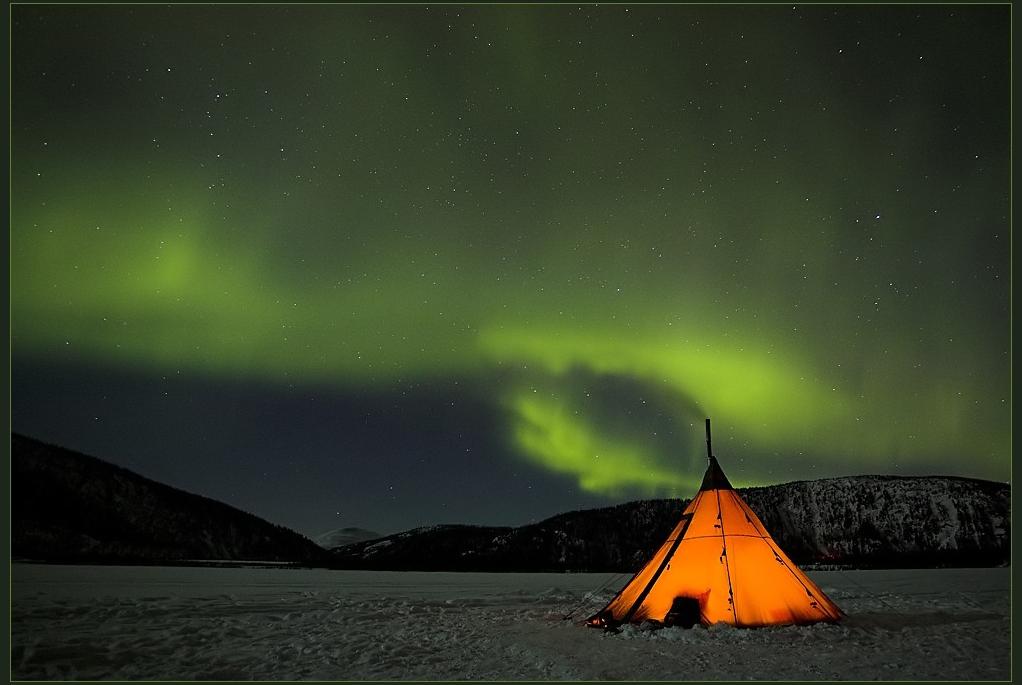 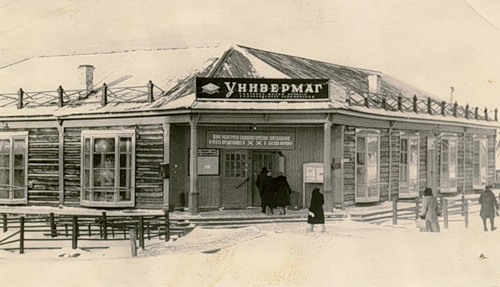 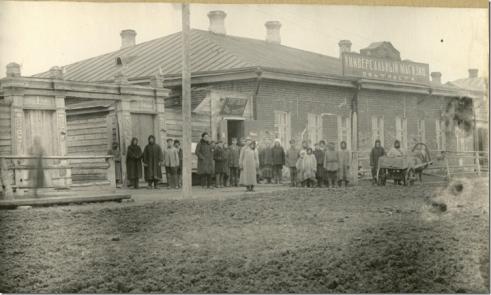 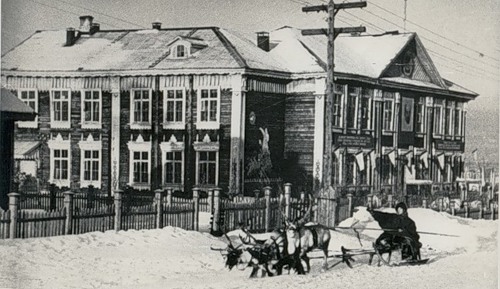 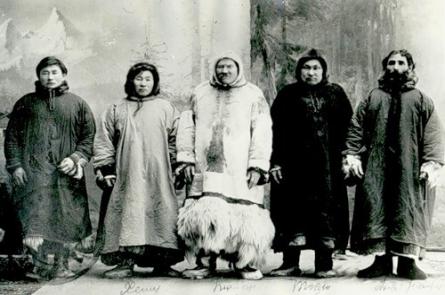 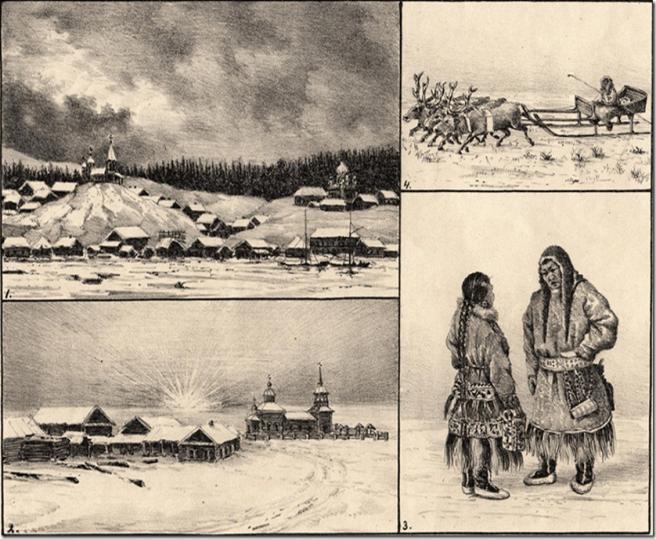 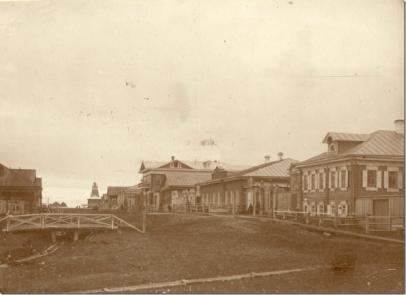 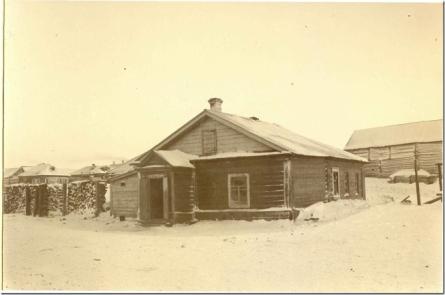 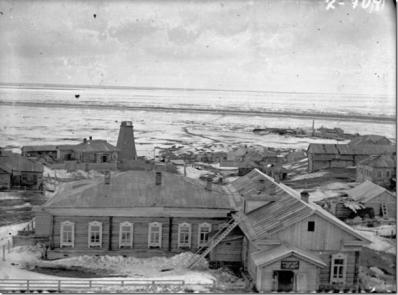 Обдорский острог. 
Конец IXX века – начало XX века
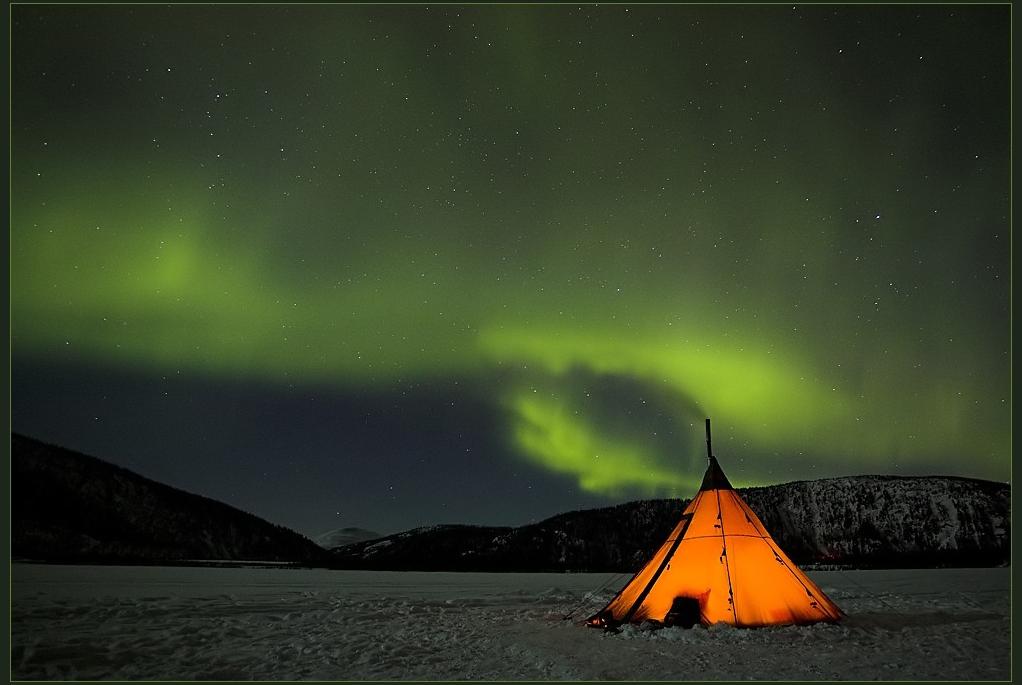 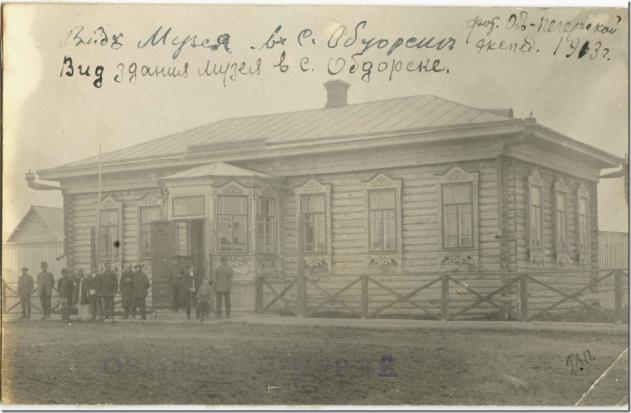 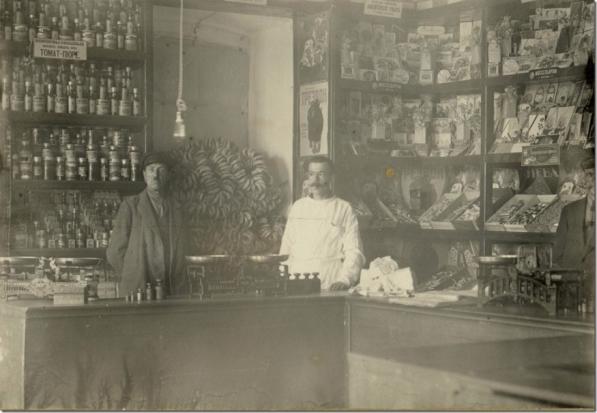 Магазин «Обьтрест»
Музей
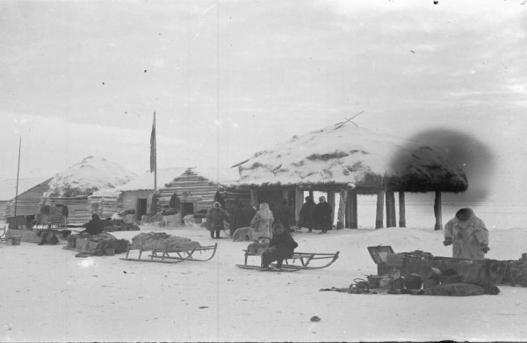 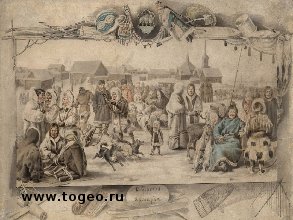 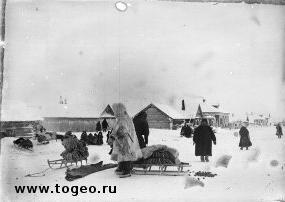 Ярмарка
Ярмарка
Ярмарка
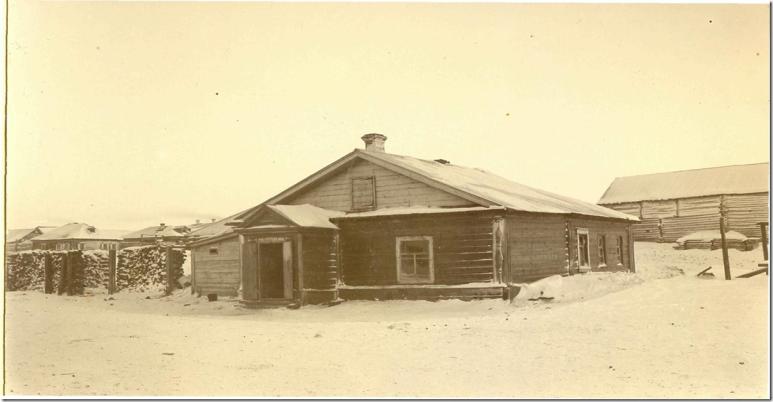 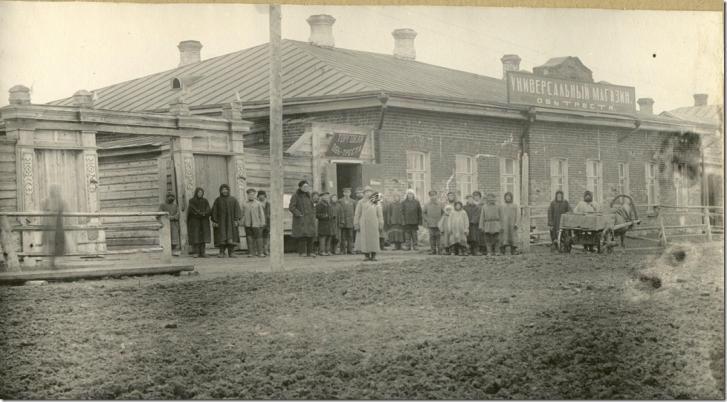 Больница
Универсальный магазин
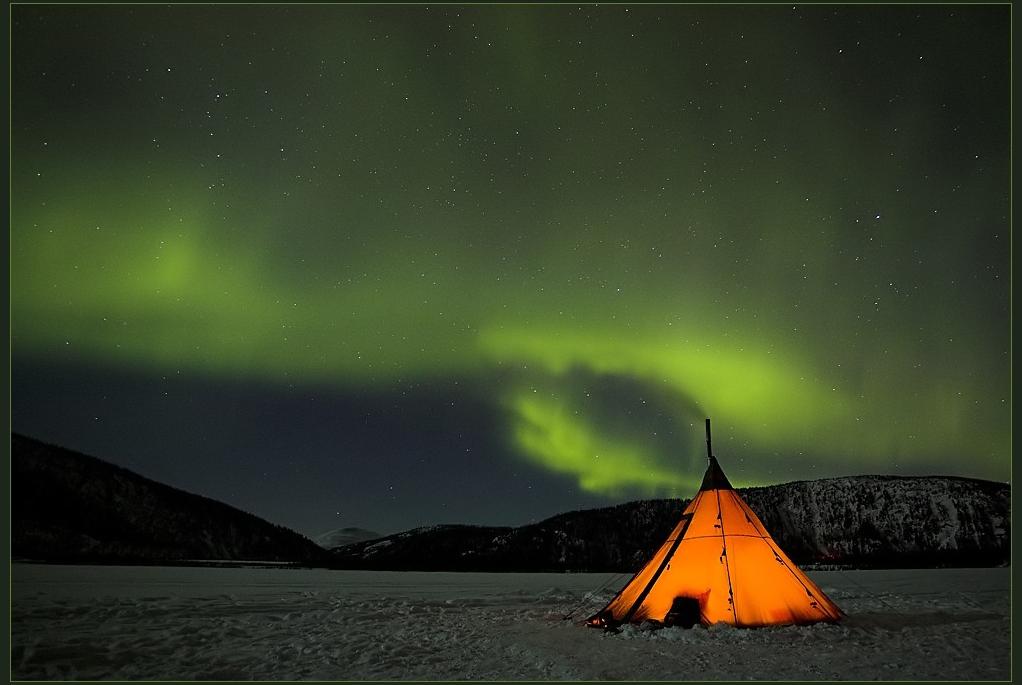 Салехард – наши дни
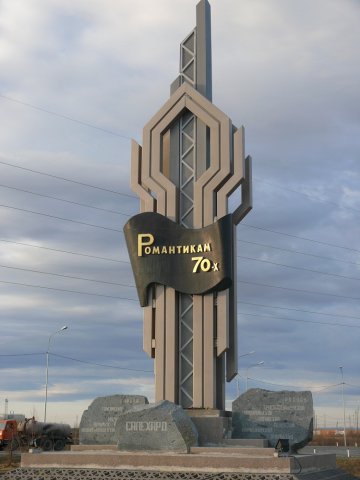 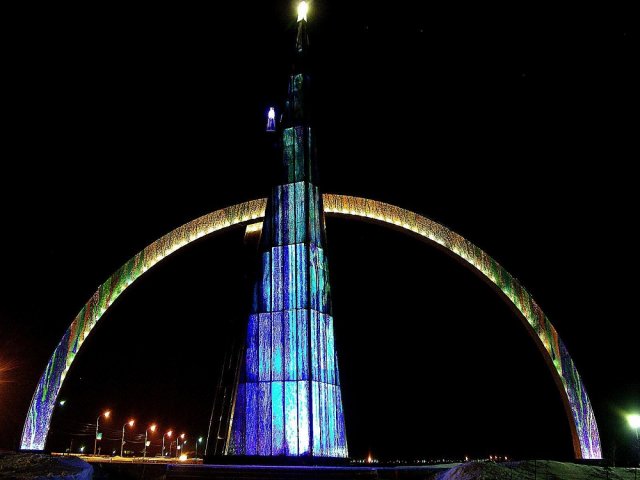 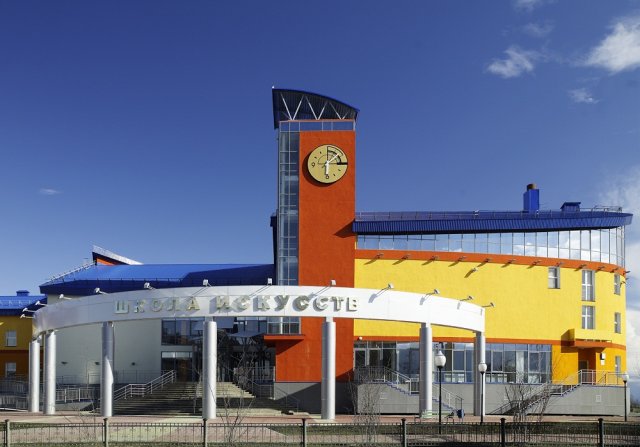 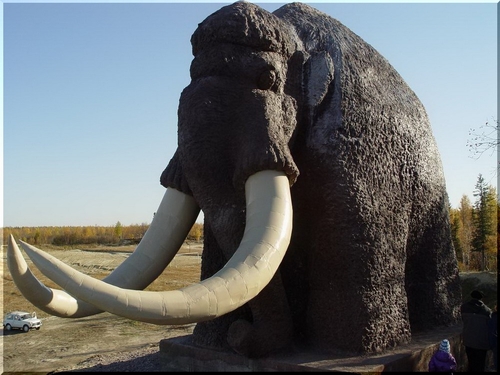 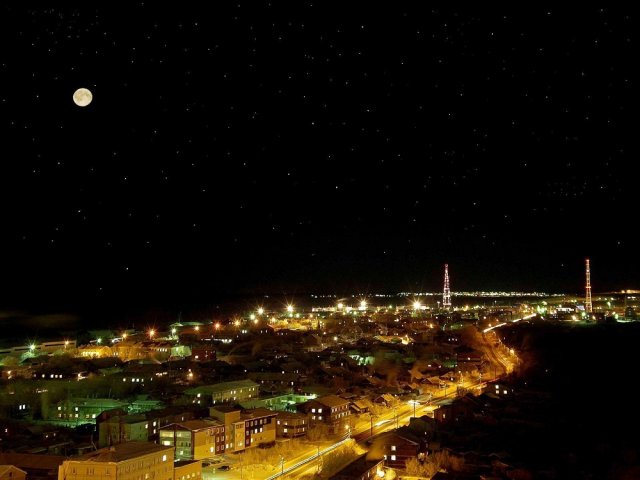 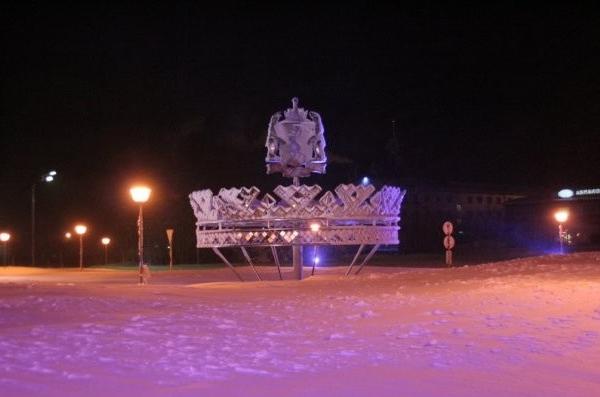 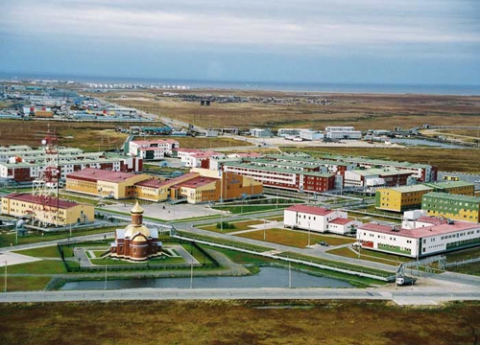 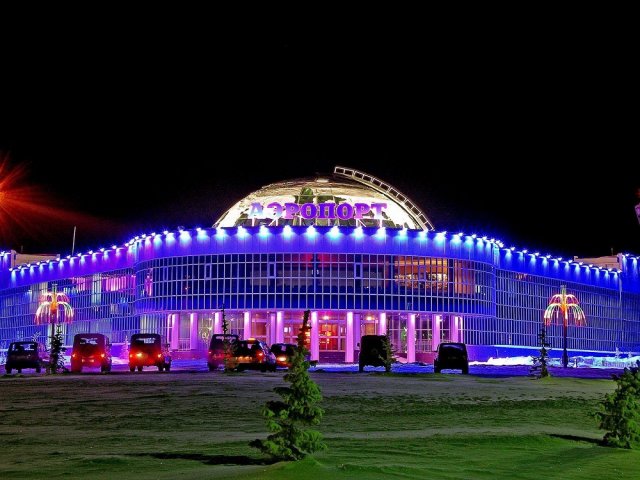 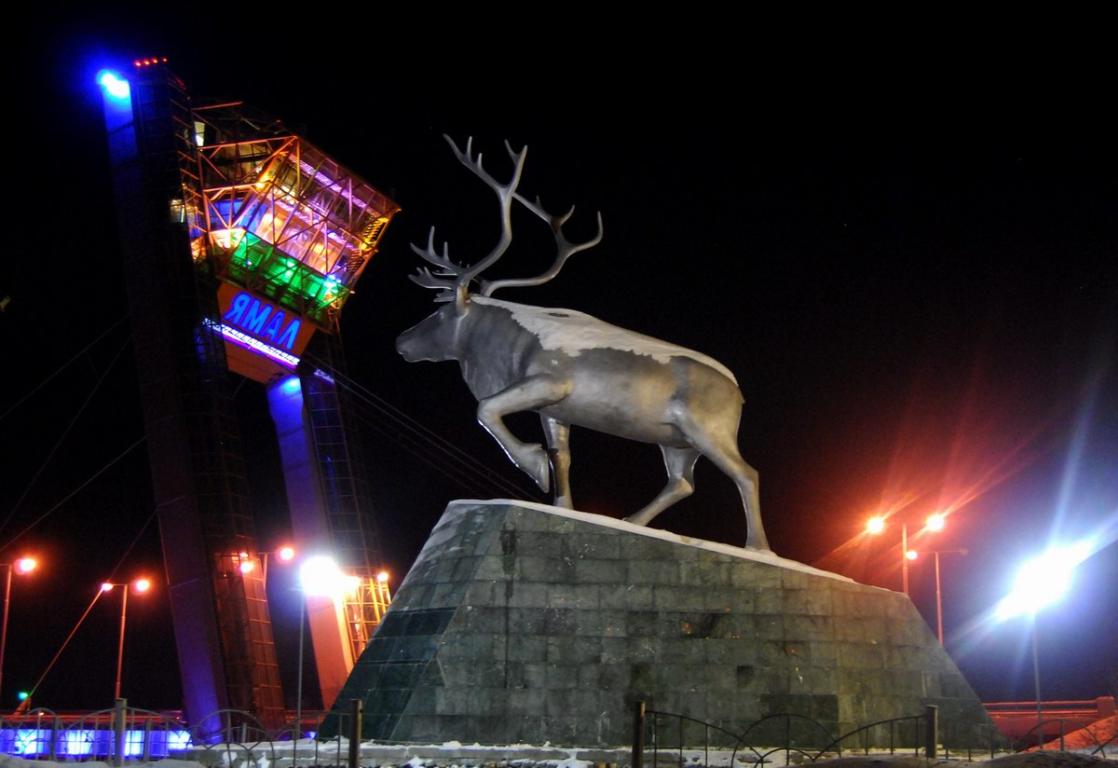 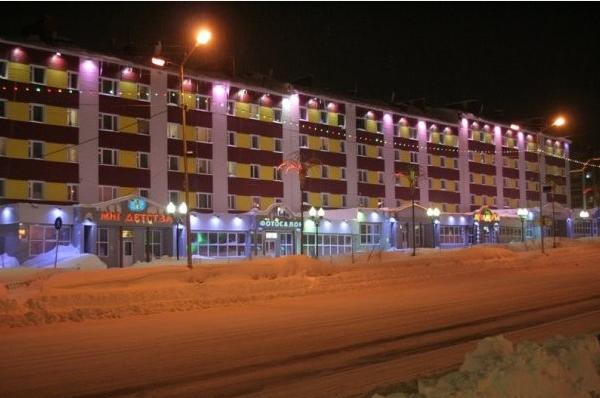 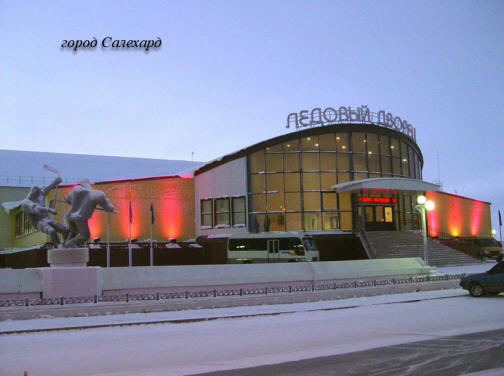 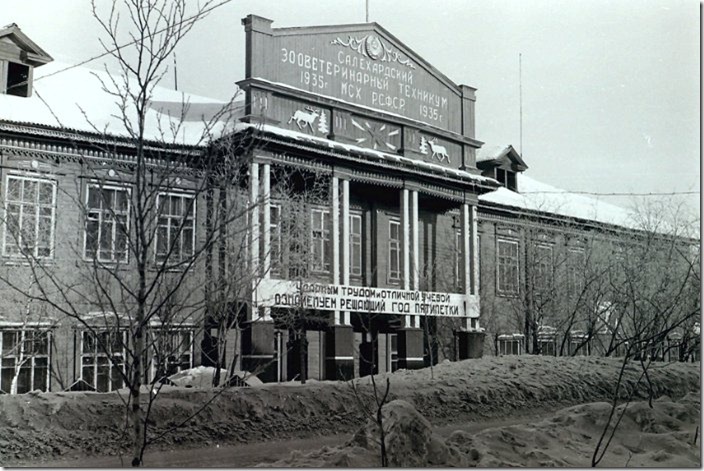 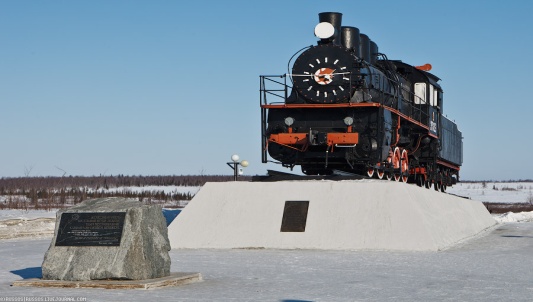 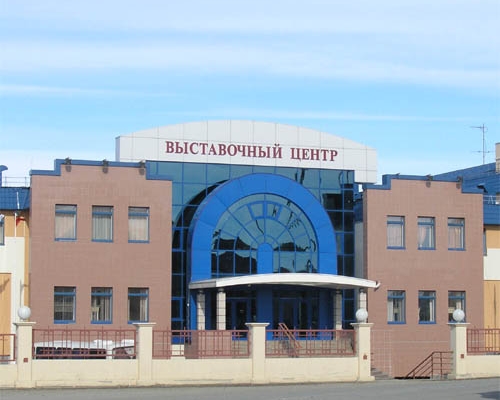 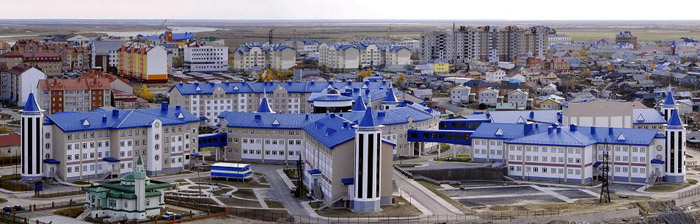 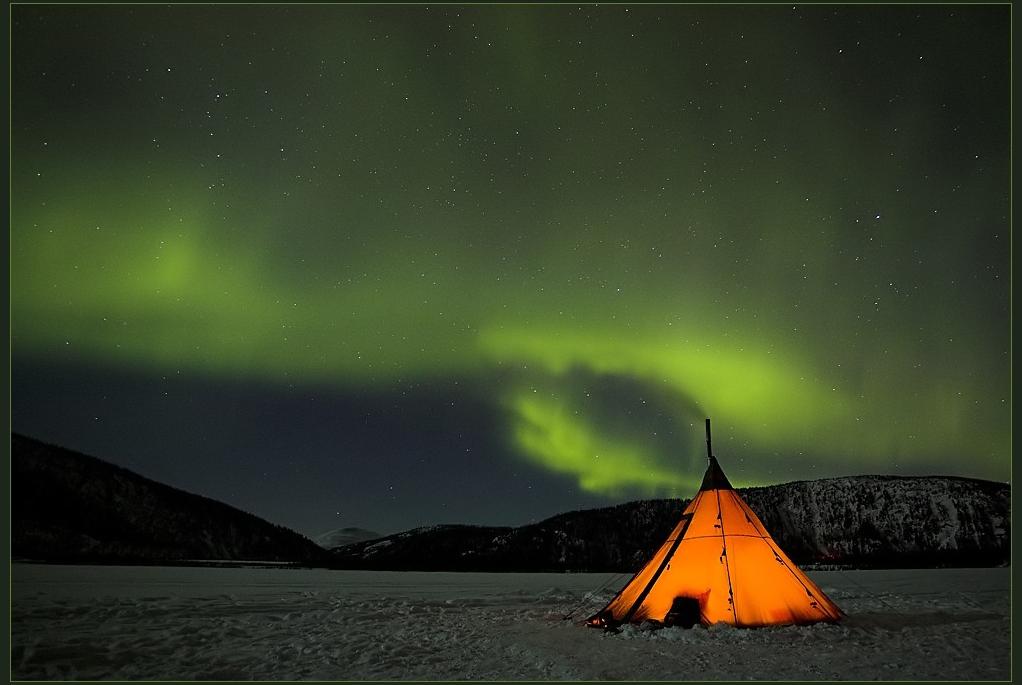 Обдорский острог
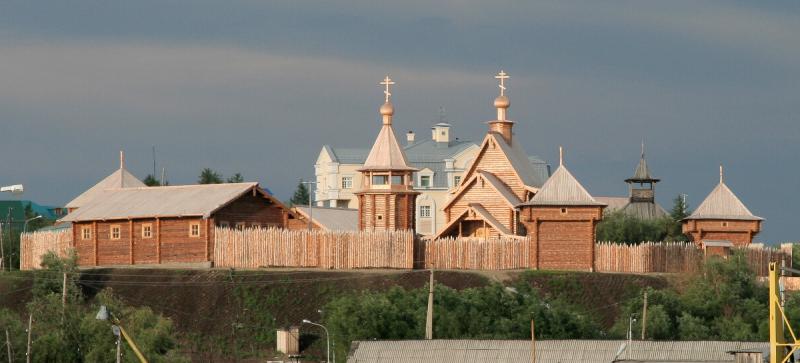 Панорамный вид музея
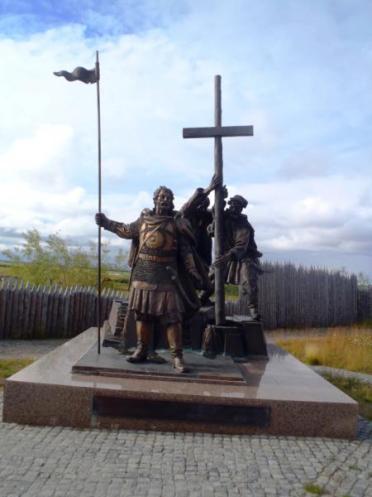 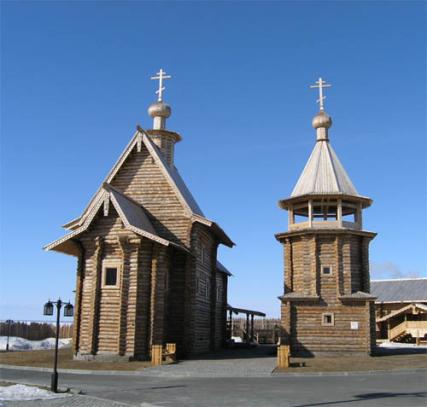 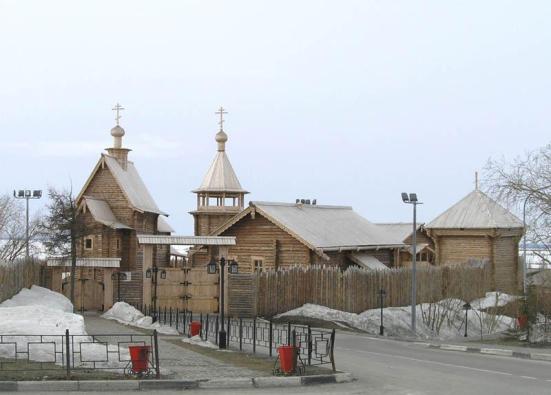 Памятник 
основателям Обдорска
Храм Василия Великого
Центральный вход в 
Обдорский острог
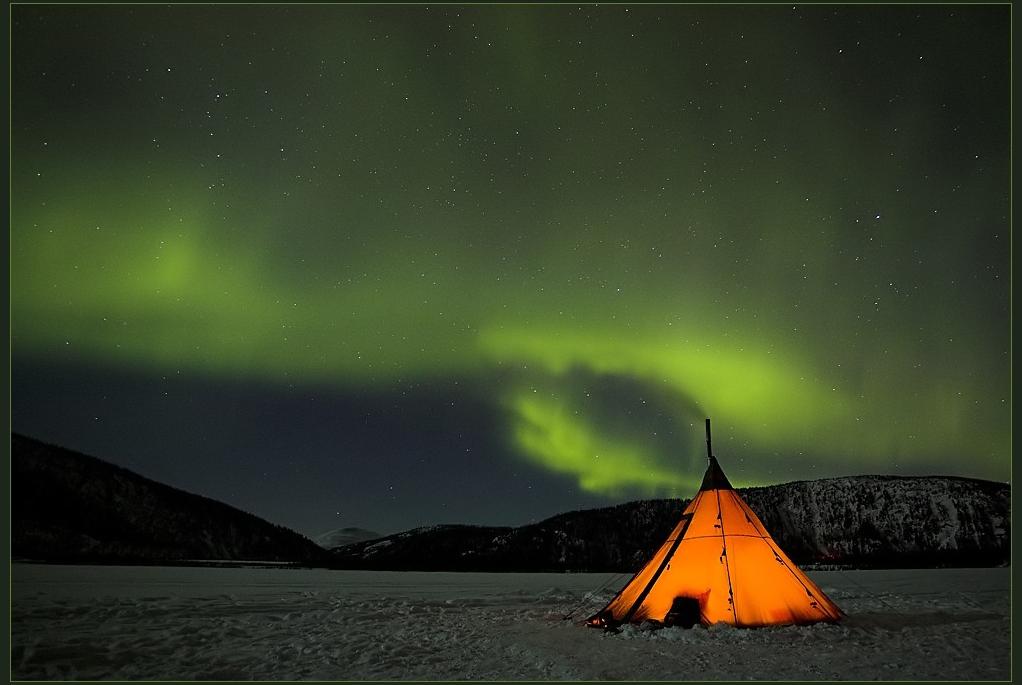 IХ Международный фестиваль ледовой скульптуры «Полярная рапсодия»
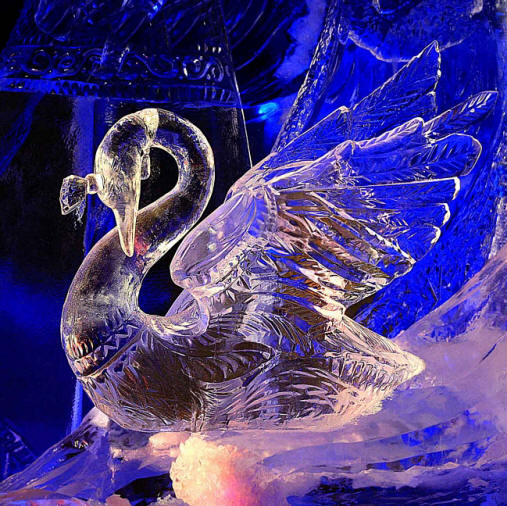 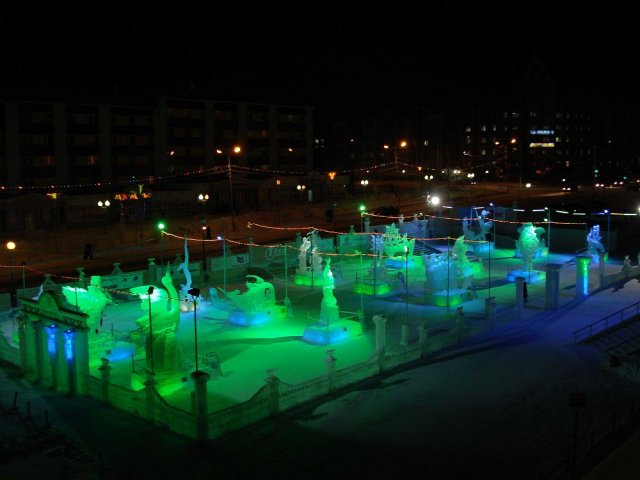 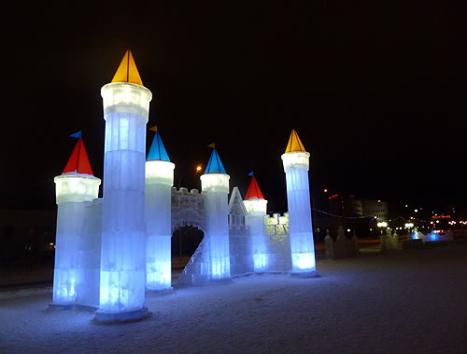 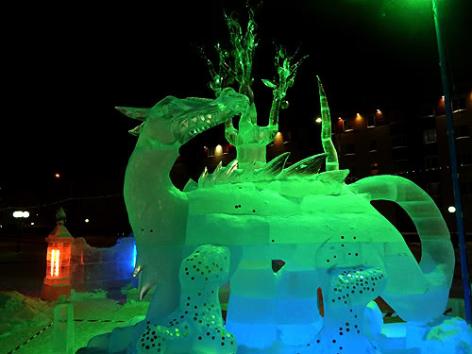 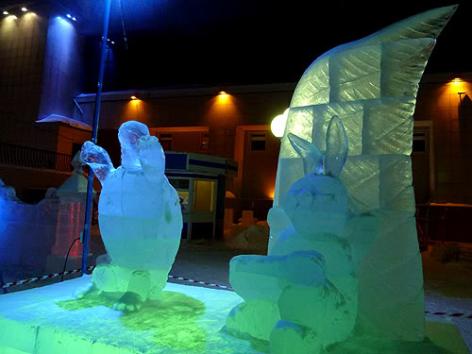 Страж ледяных яблок
Черепаха и заяц
Ворота
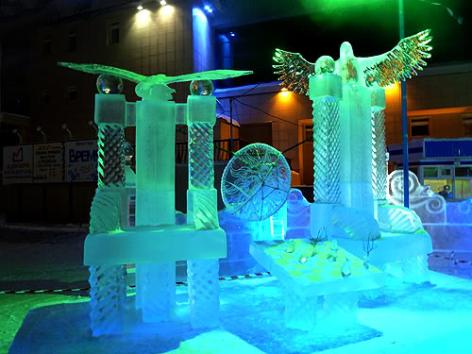 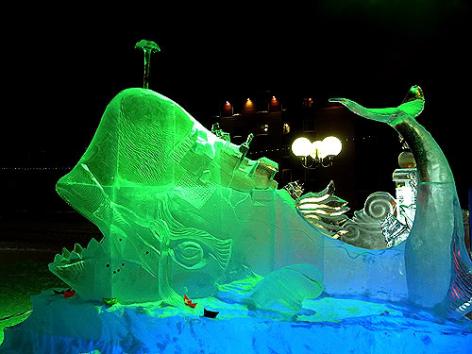 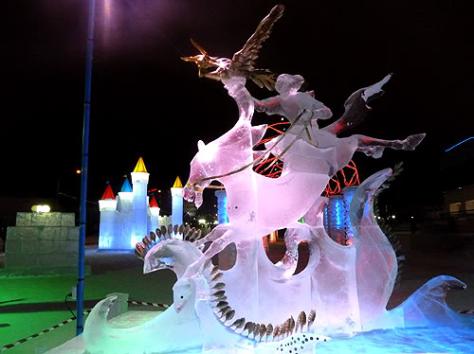 Жар – птица
Как могучий орел 
ненцам солнце вернул
Чудо – юдо рыба кит